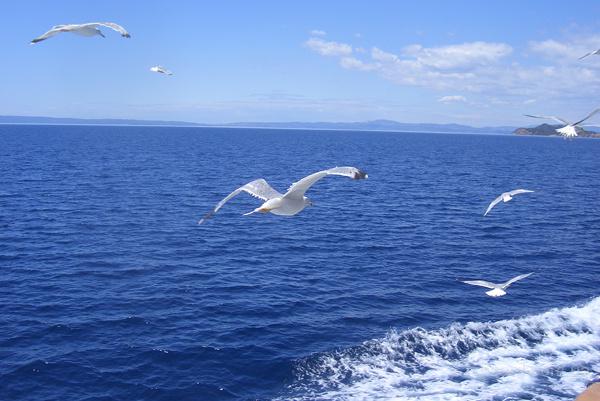 Морская звезда
Рыбки
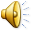 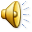 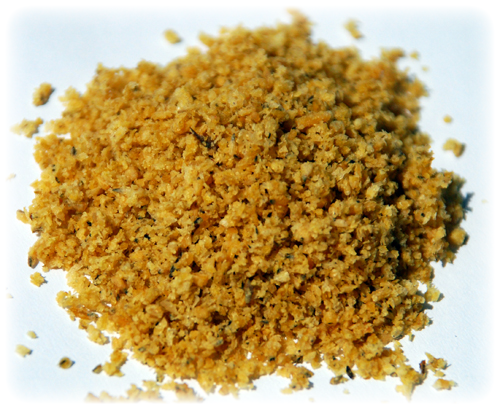 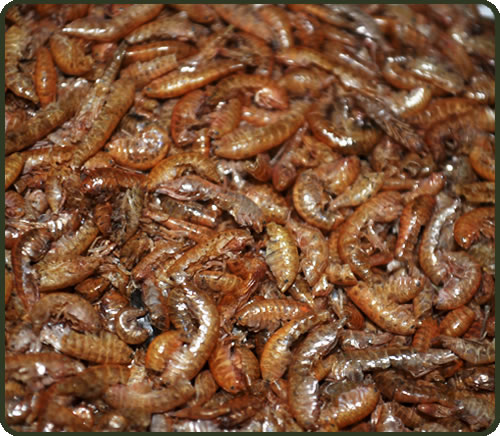 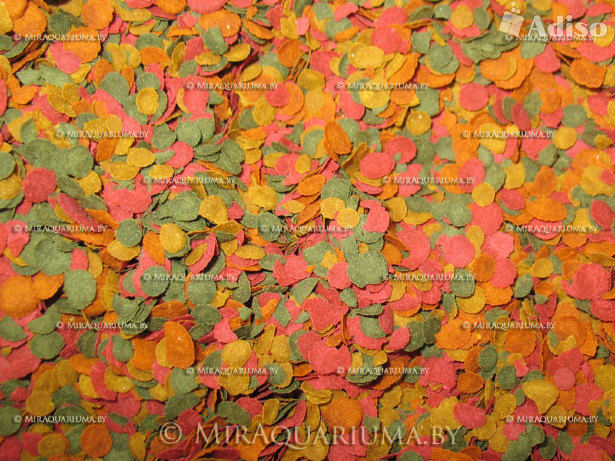 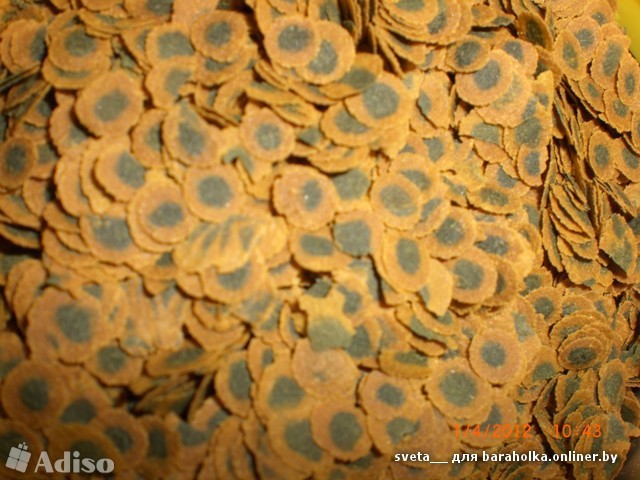